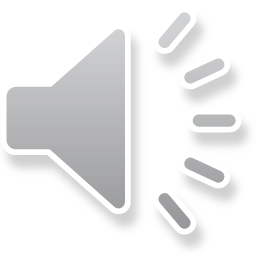 The Letter X Looks Like This…
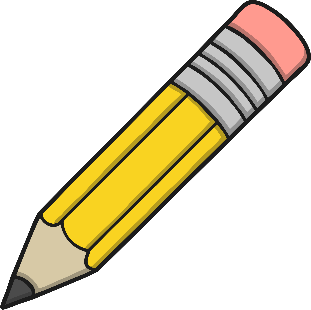 X
x
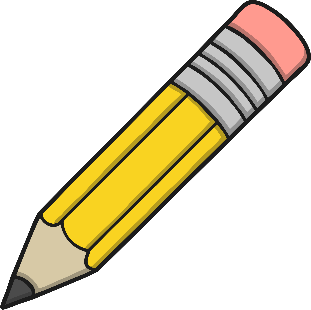 Click on the pencil to see the letter formation.
Can you draw it with your finger?
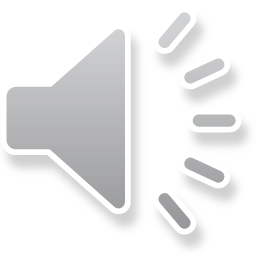 The Letter X Sounds like This…
X, X, X
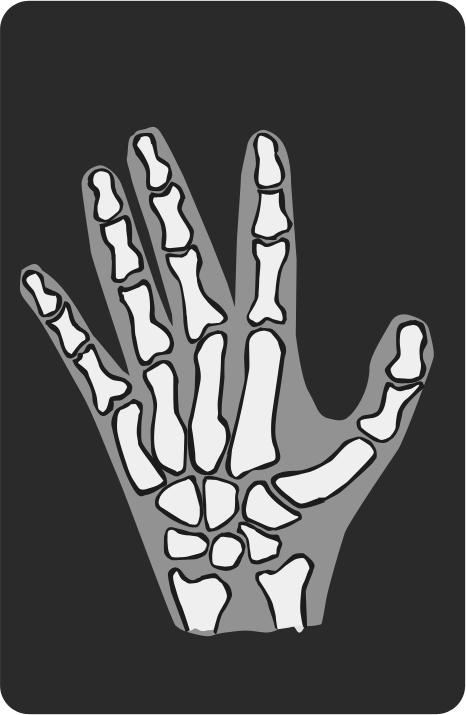 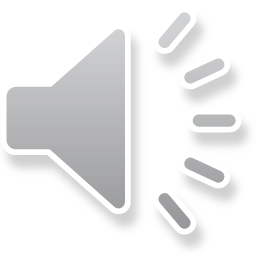 [Speaker Notes: Teaching note: Say the sound /x/ and have children repeat it back multiple times.]
It Can Also Look like This…
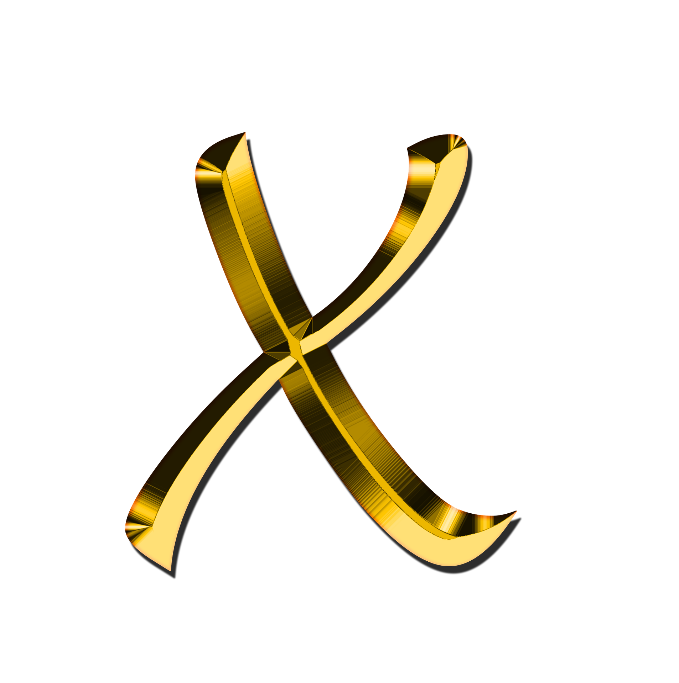 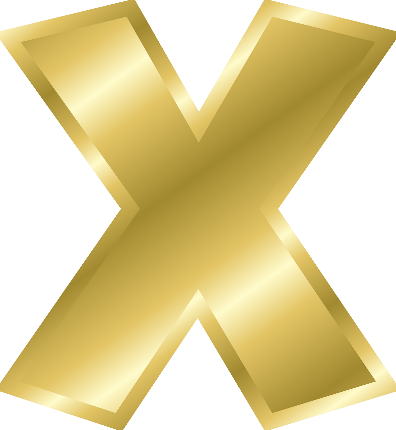 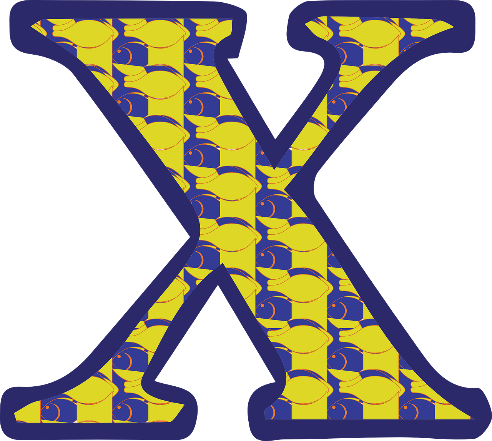 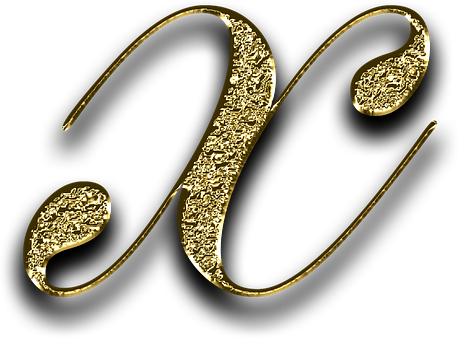 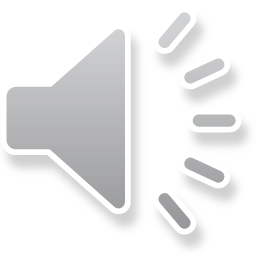 Some Things That Contain X Are…
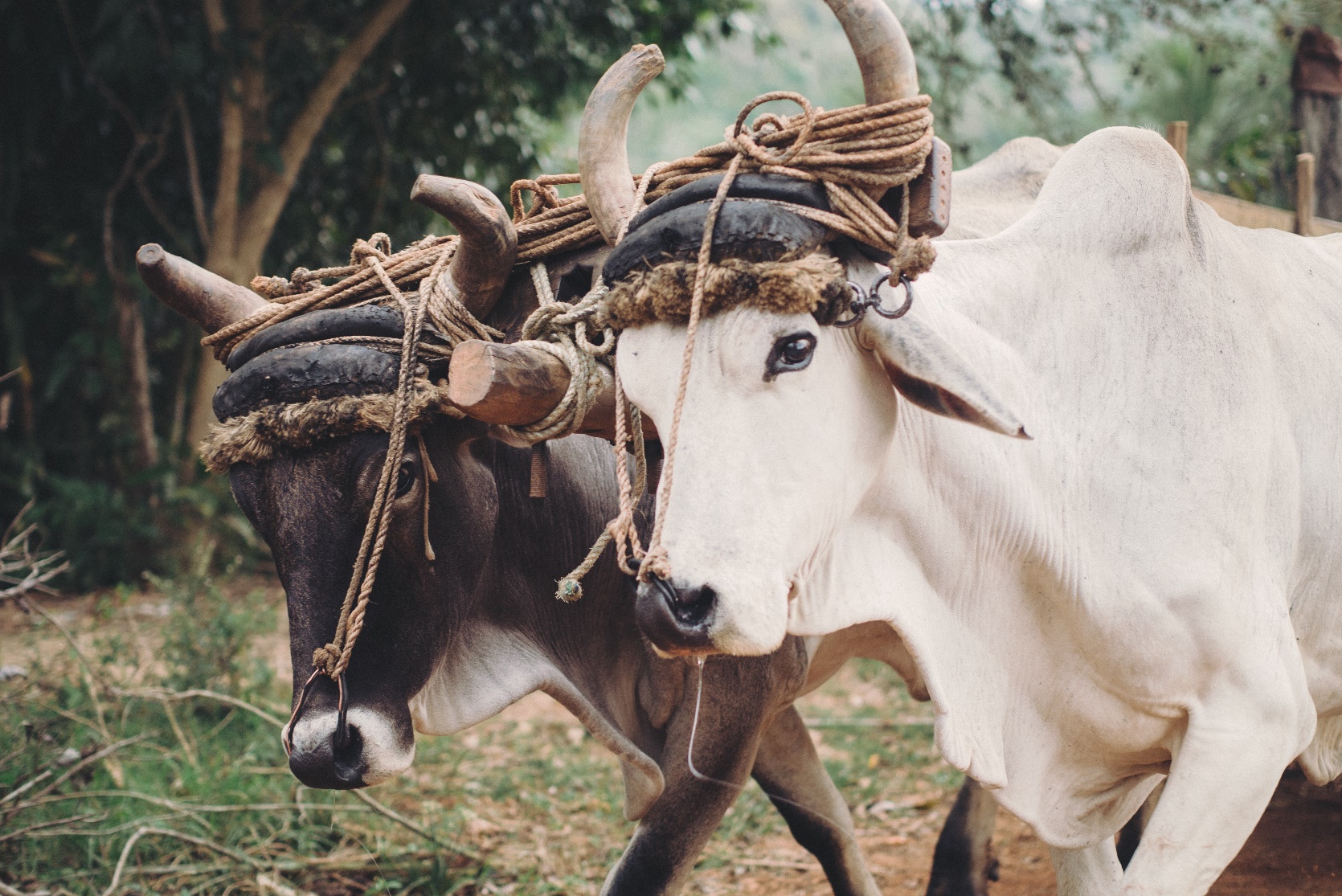 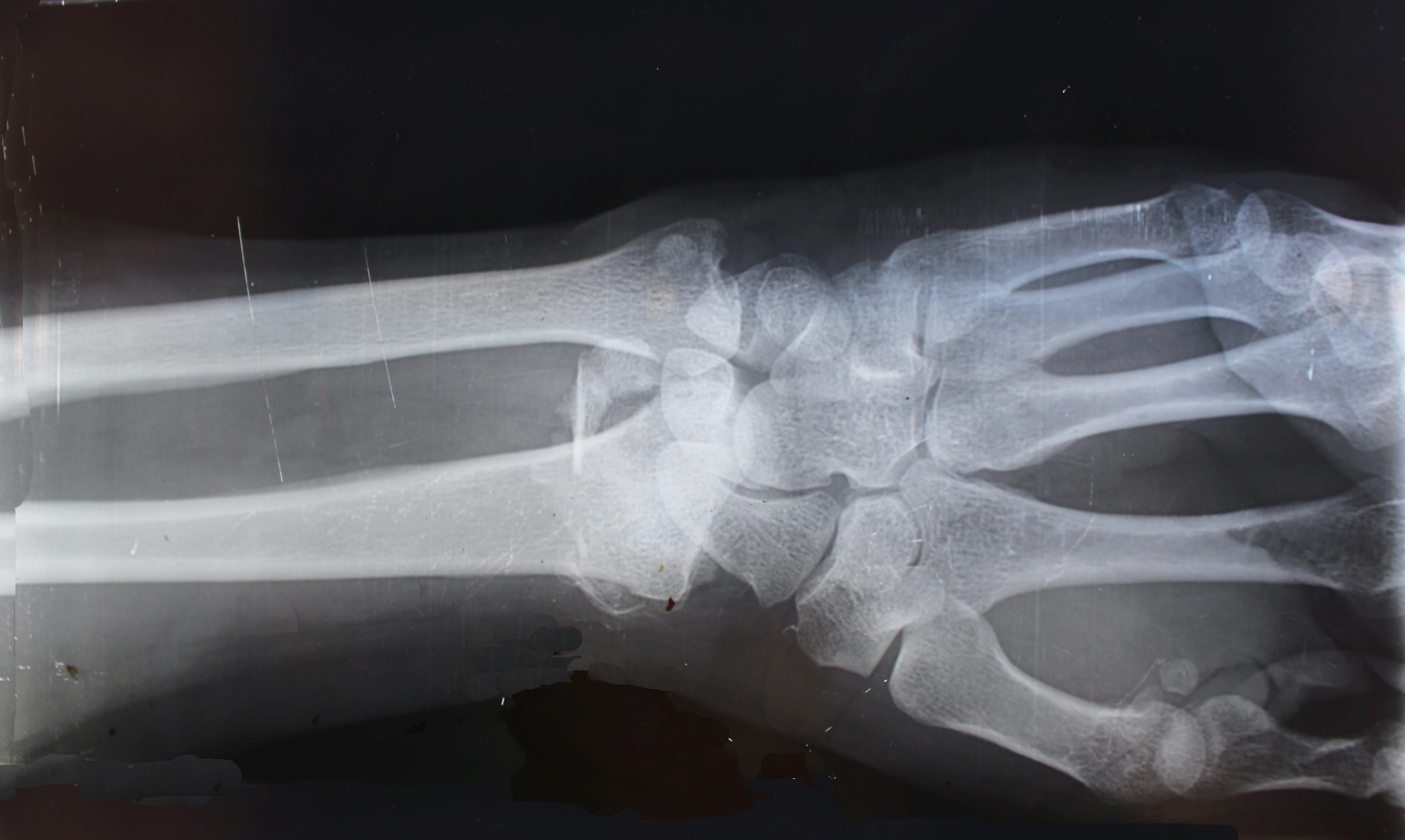 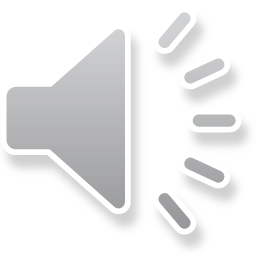 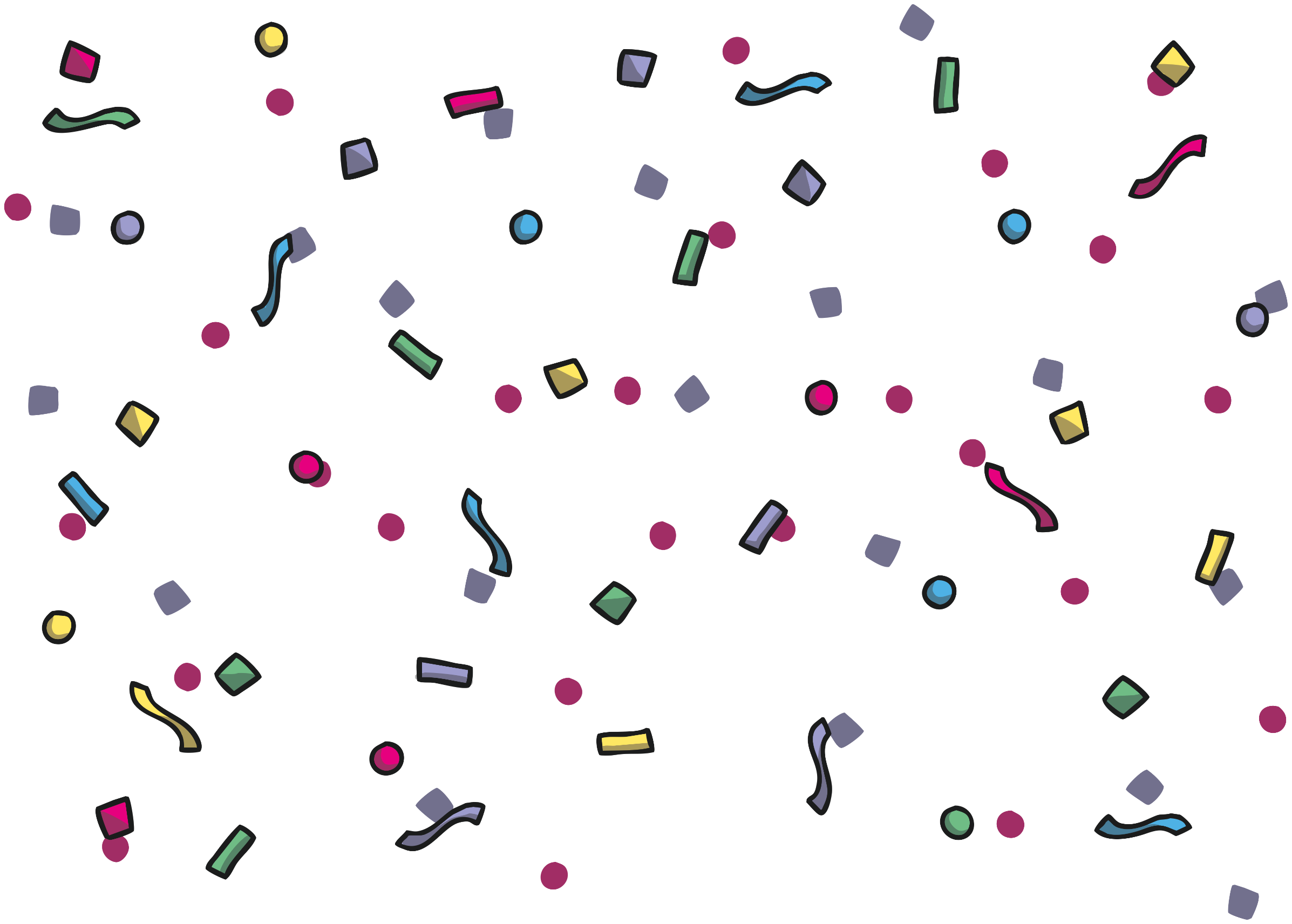 Which of These Contains X?
TRY AGAIN!
YES!
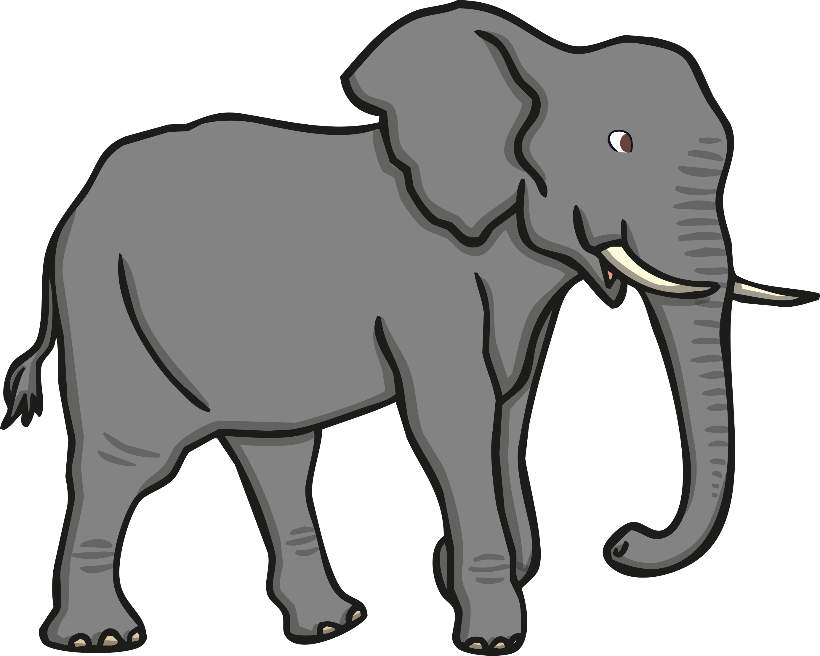 6
[Speaker Notes: Teaching note: Pause briefly after the initial sound of each word to assist students to identify the sounds.]
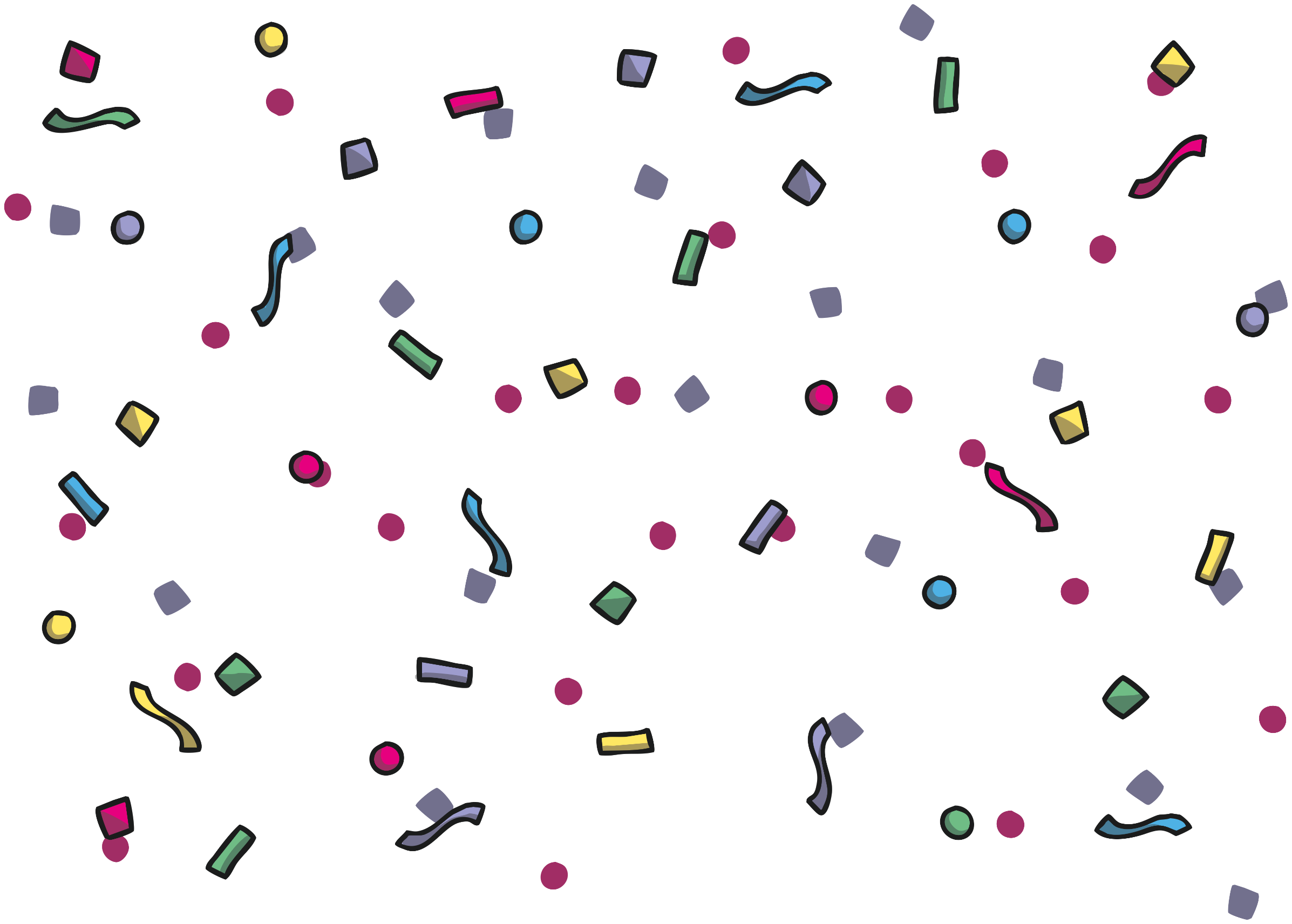 Which of These Contains X?
TRY AGAIN!
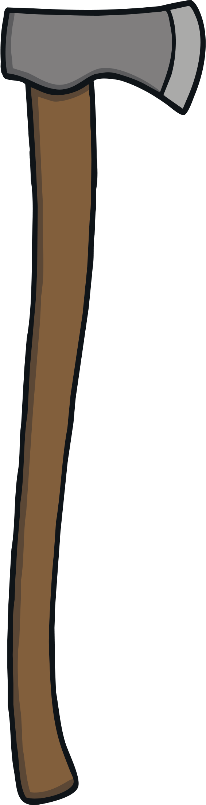 YES!
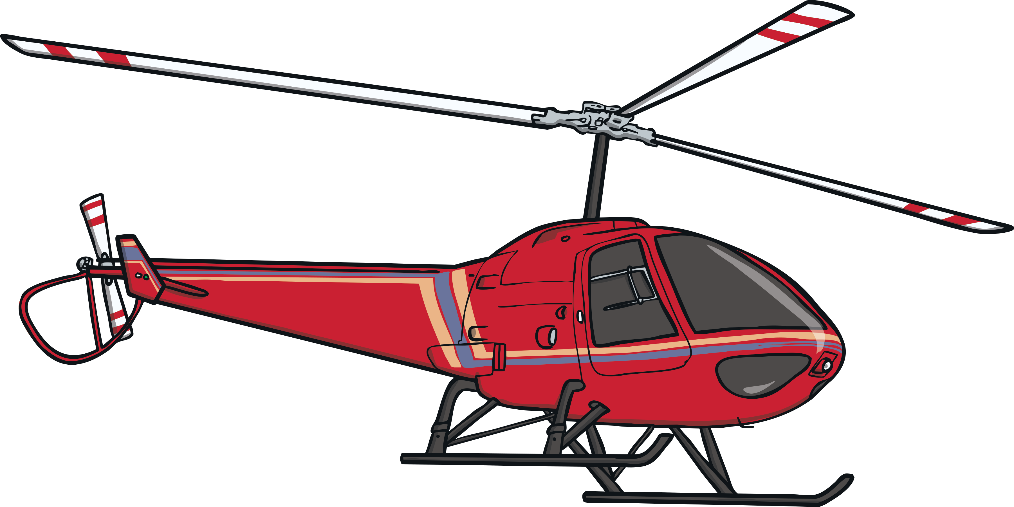 [Speaker Notes: Teaching note: Pause briefly after the initial sound of each word to assist students to identify the sounds.]
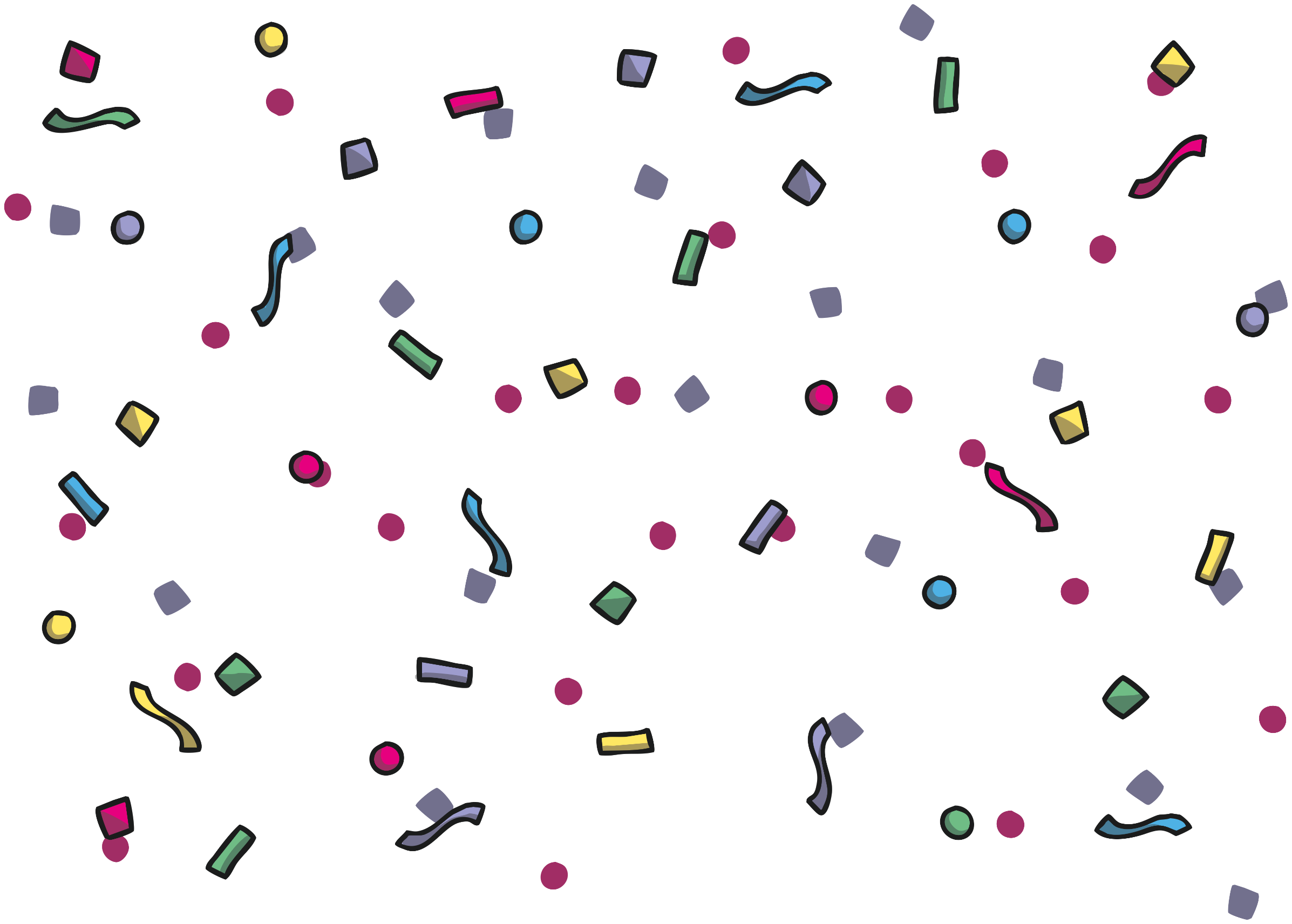 Which of These Contains X?
TRY AGAIN!
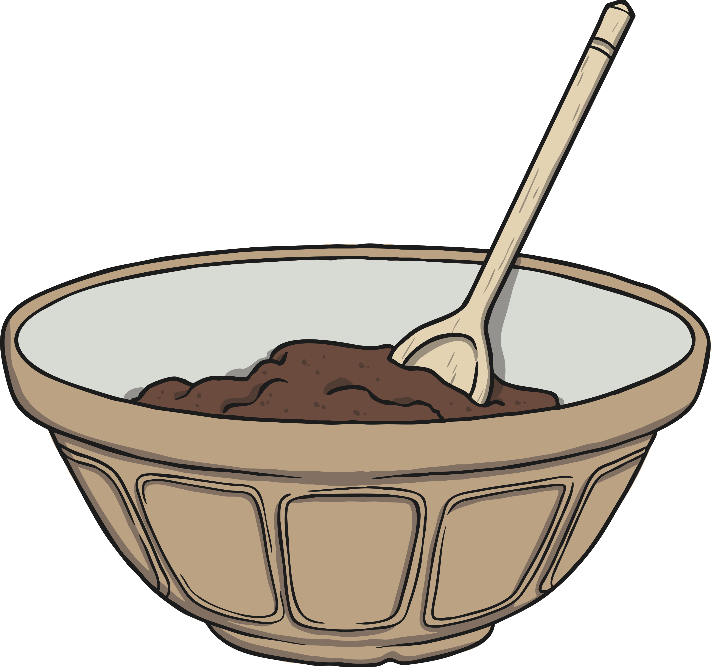 YES!
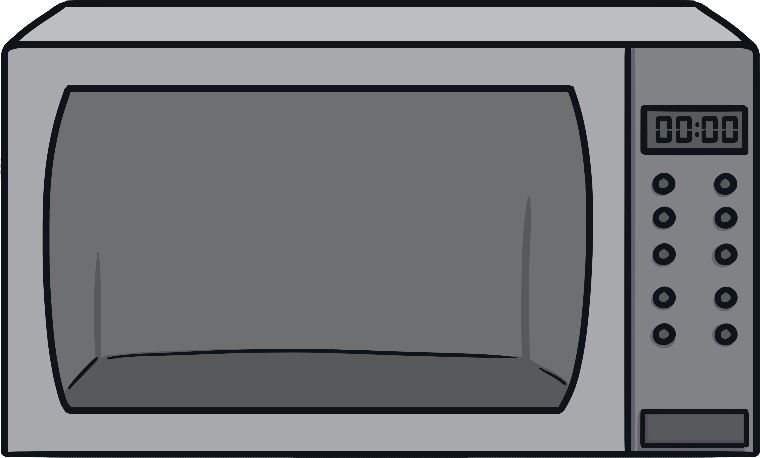 [Speaker Notes: Teaching note: Pause briefly after the initial sound of each word to assist students to identify the sounds.]
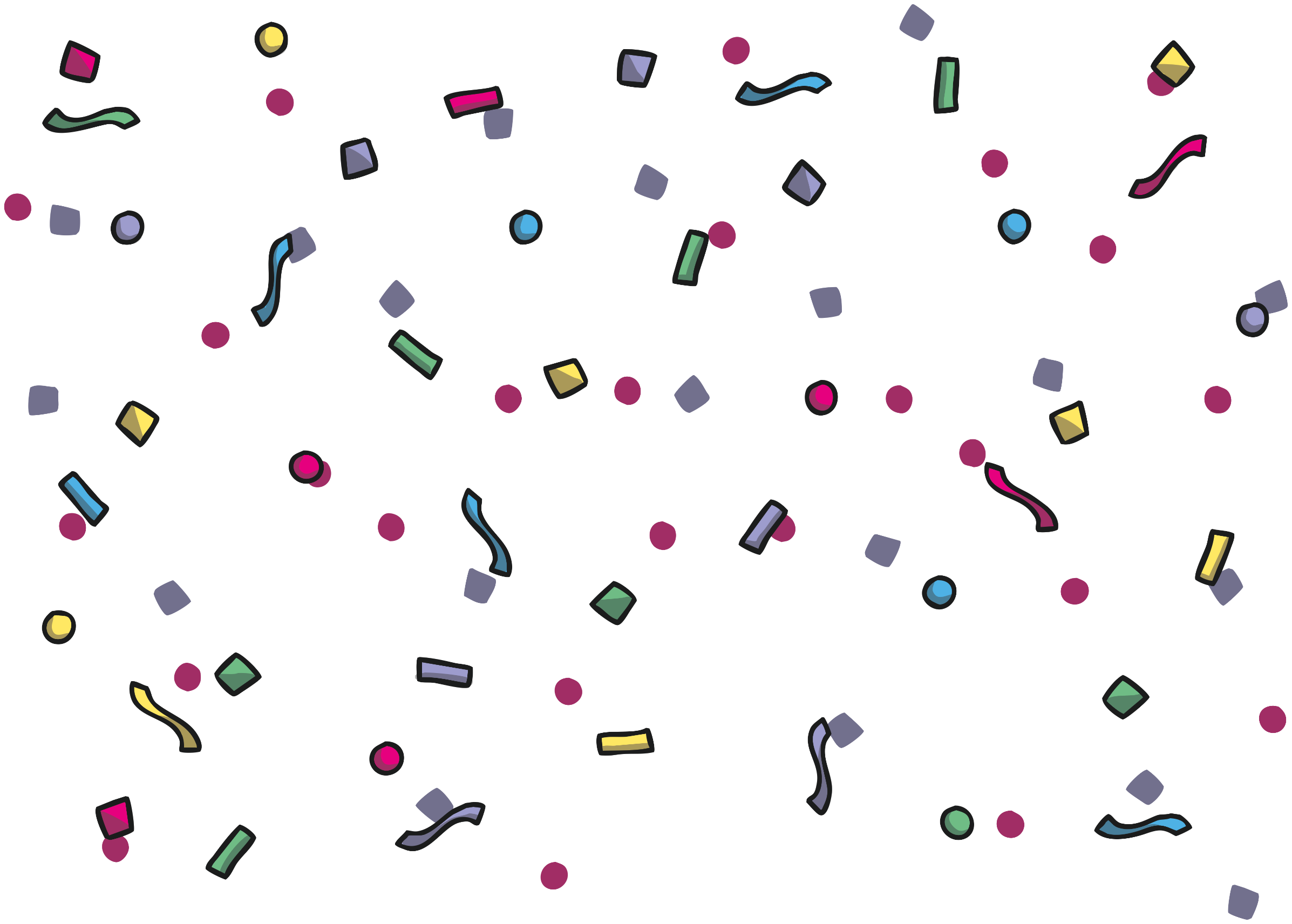 Which of These Contains X?
TRY AGAIN!
YES!
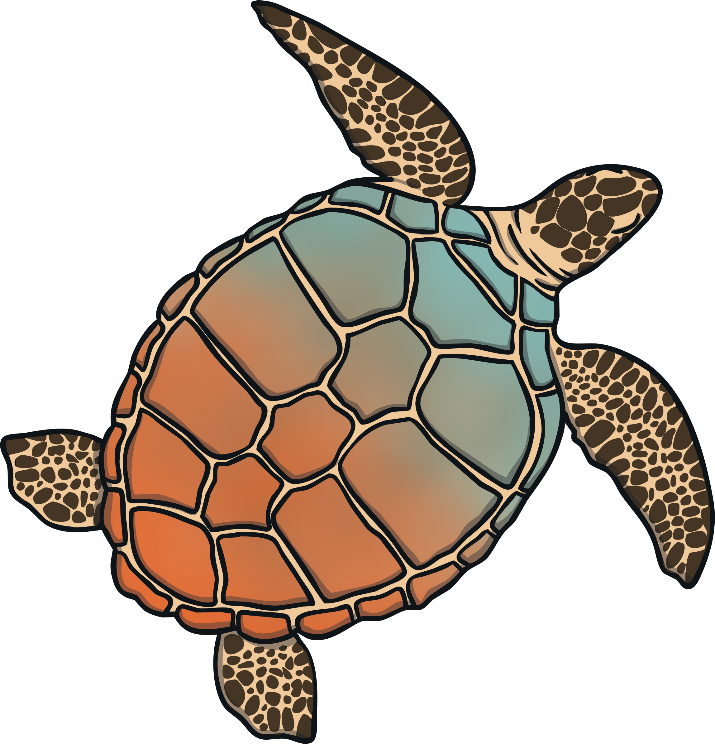 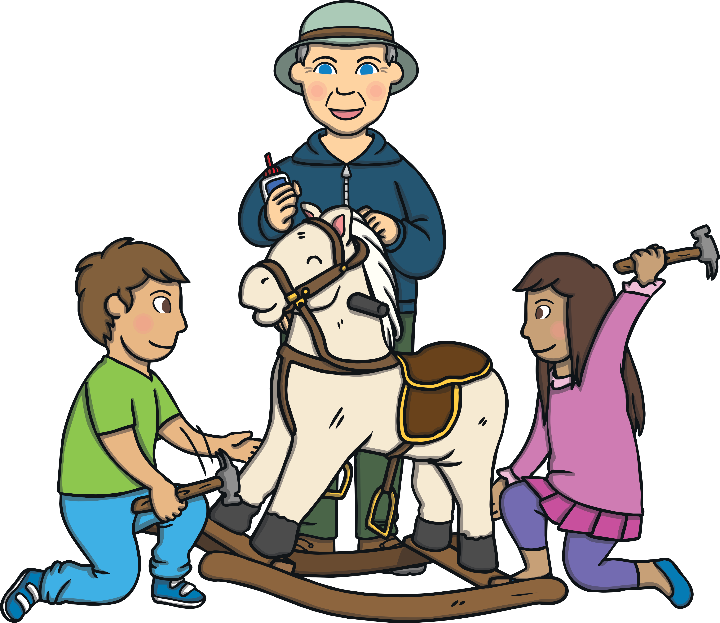 [Speaker Notes: Teaching note: Pause briefly after the initial sound of each word to assist students to identify the sounds.]